Чудо-дерево
Как у наших у ворот
Чудо-дерево растет.
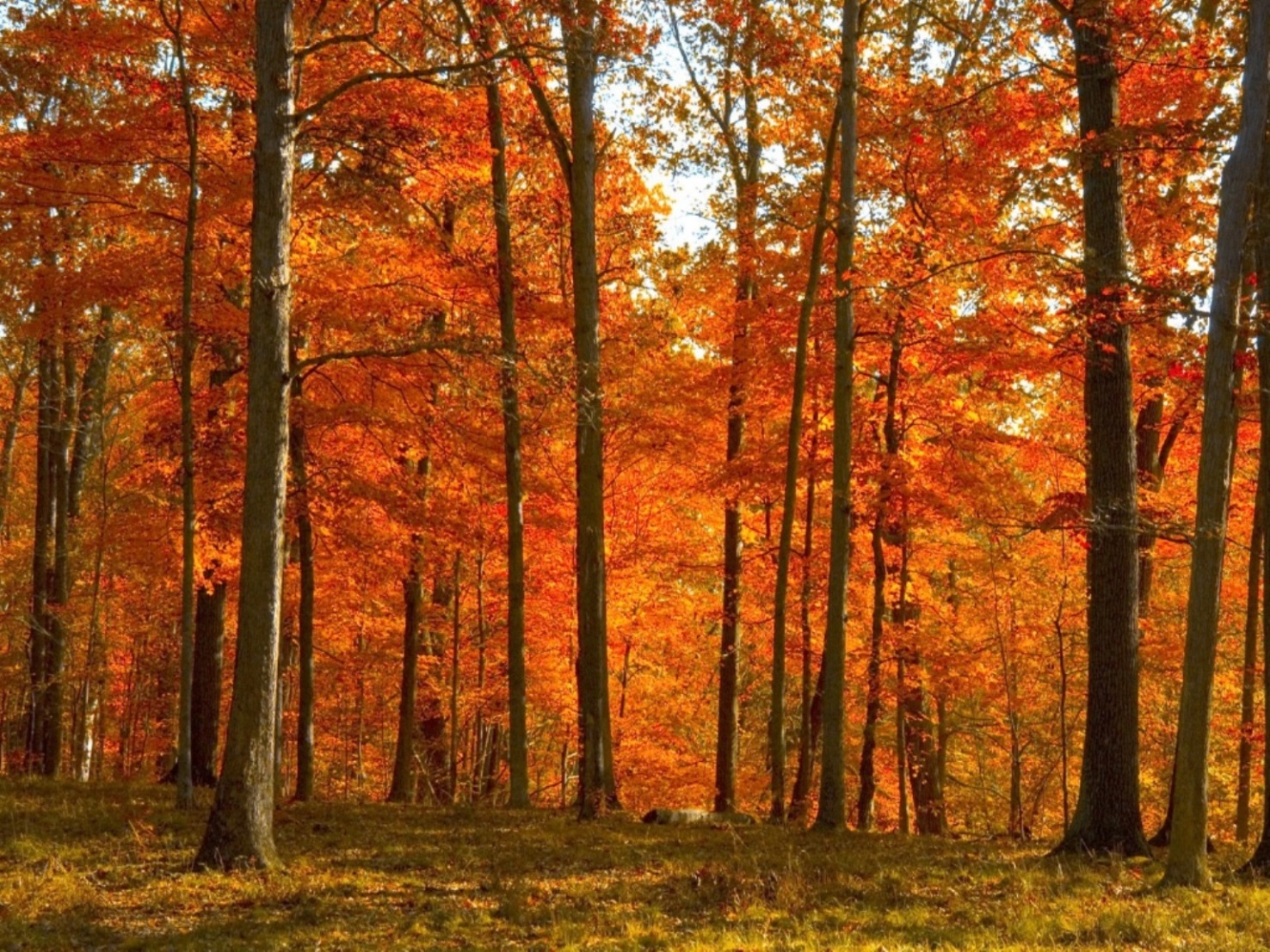 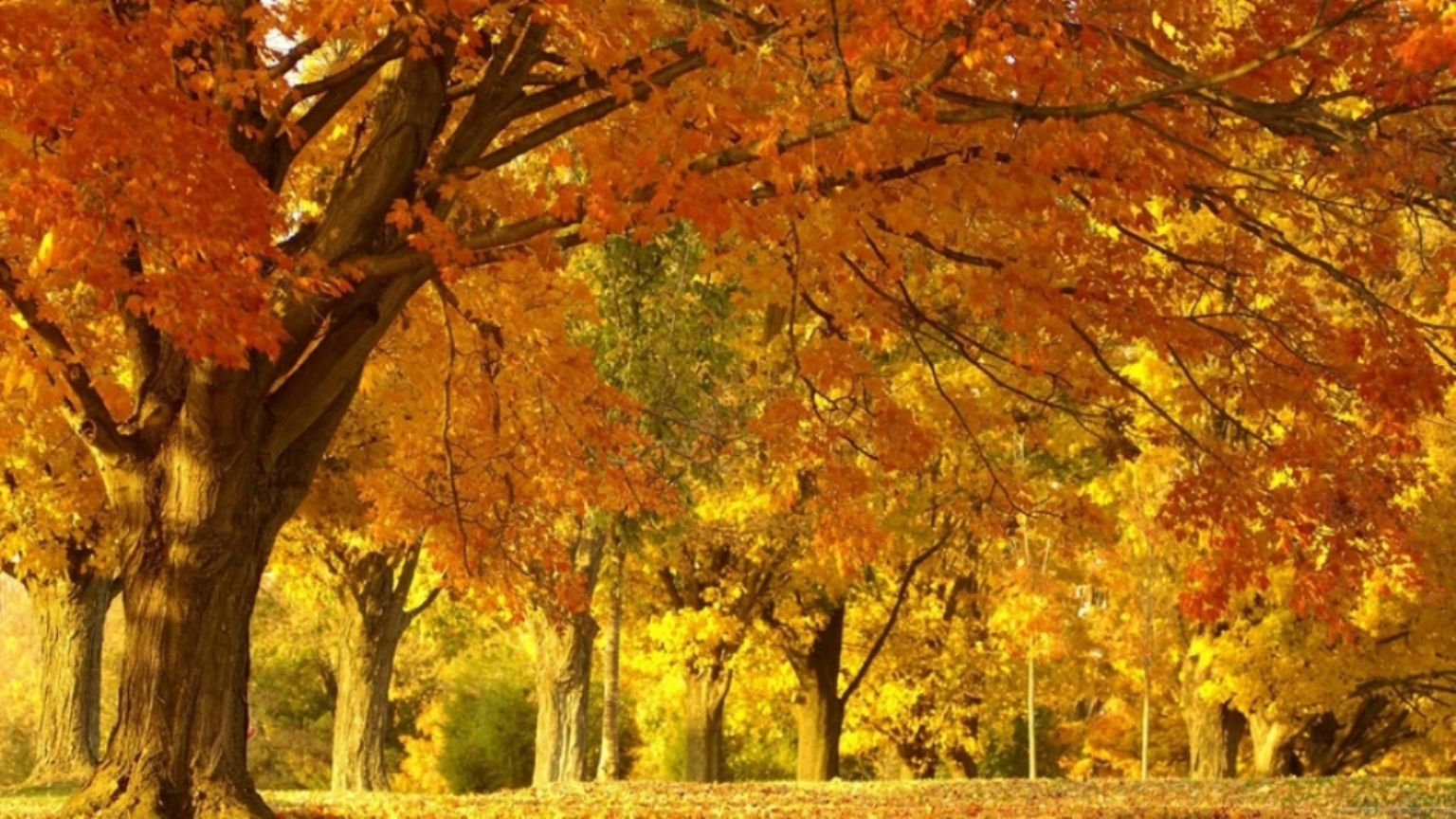 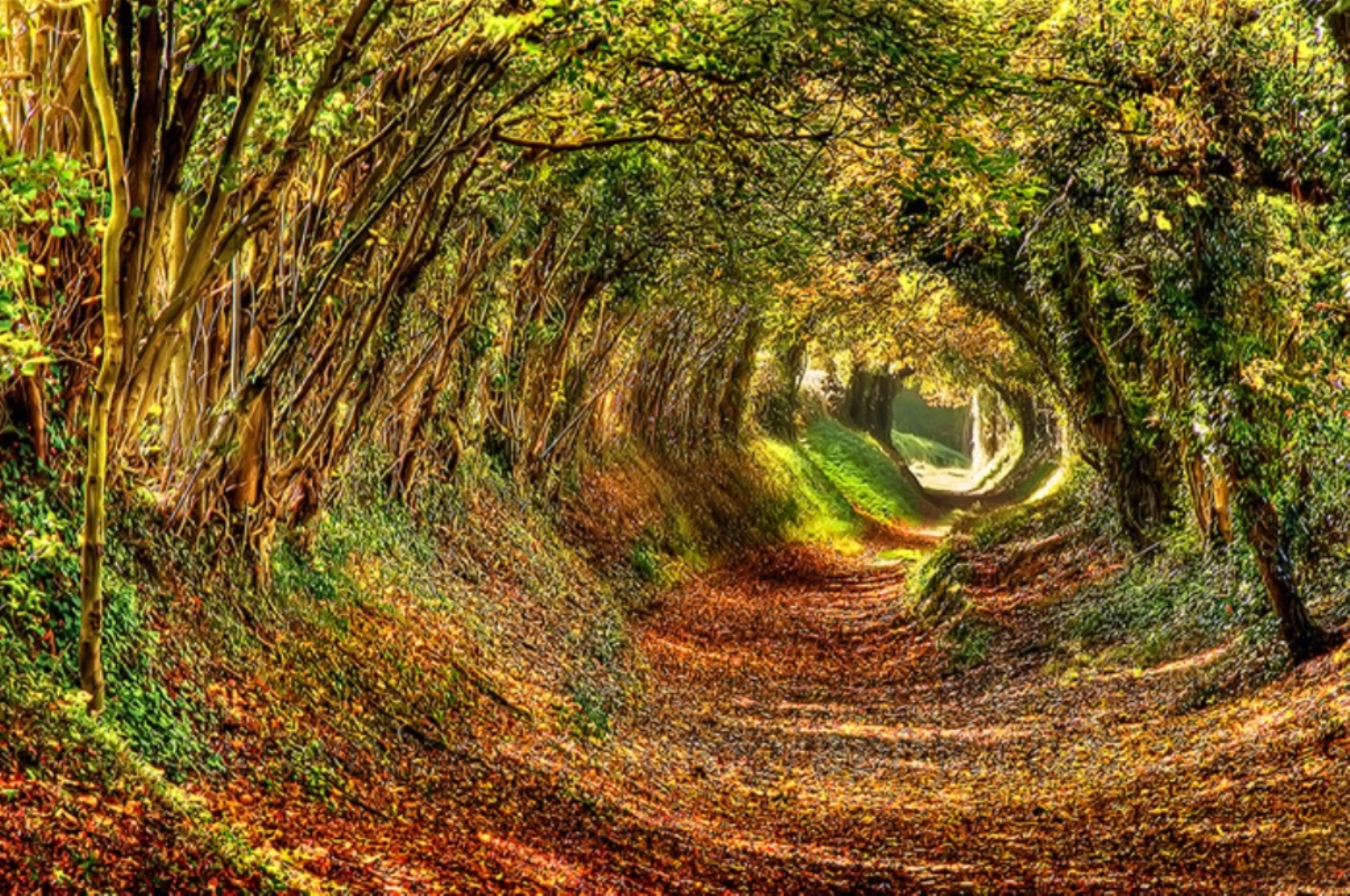 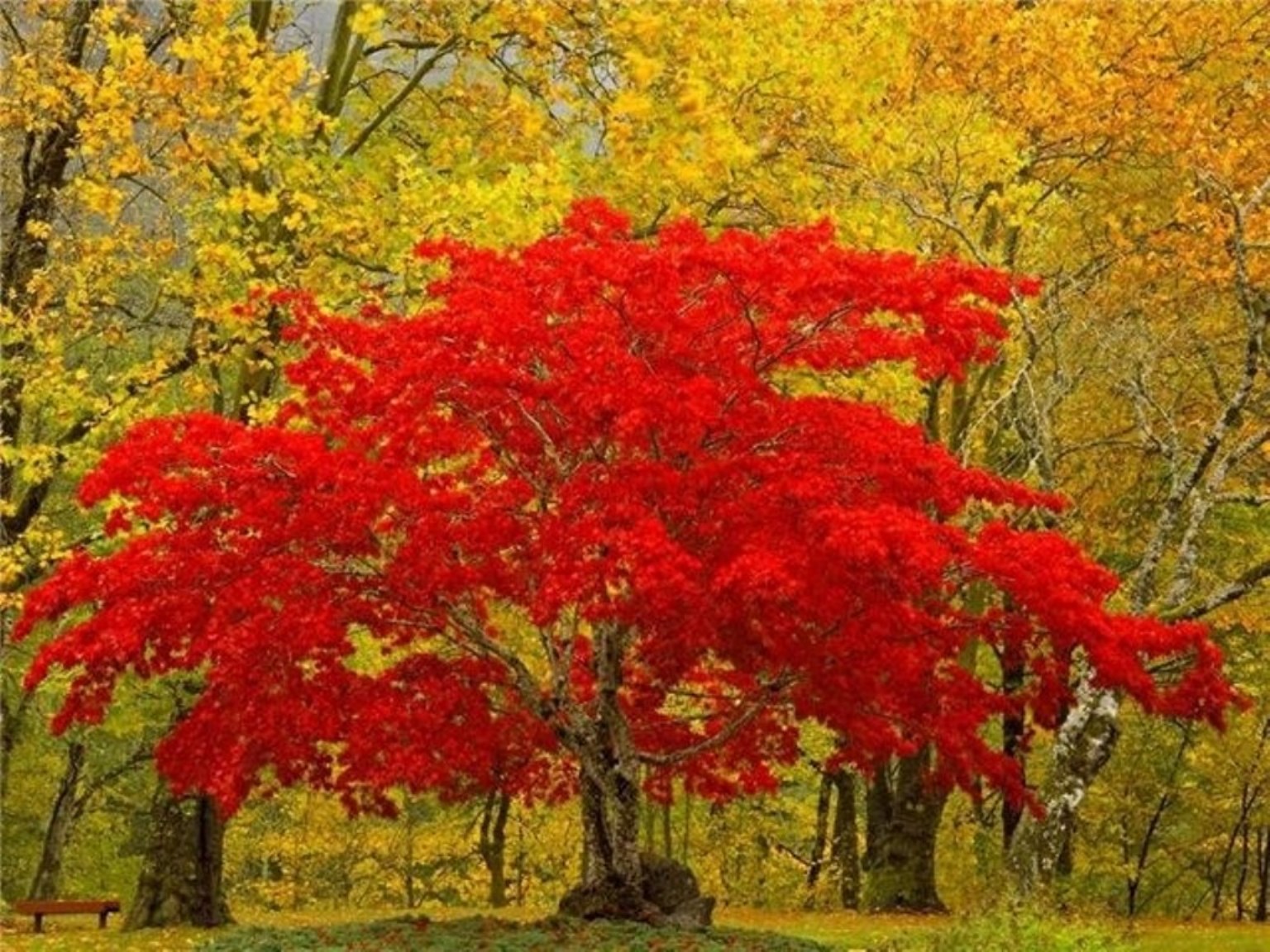 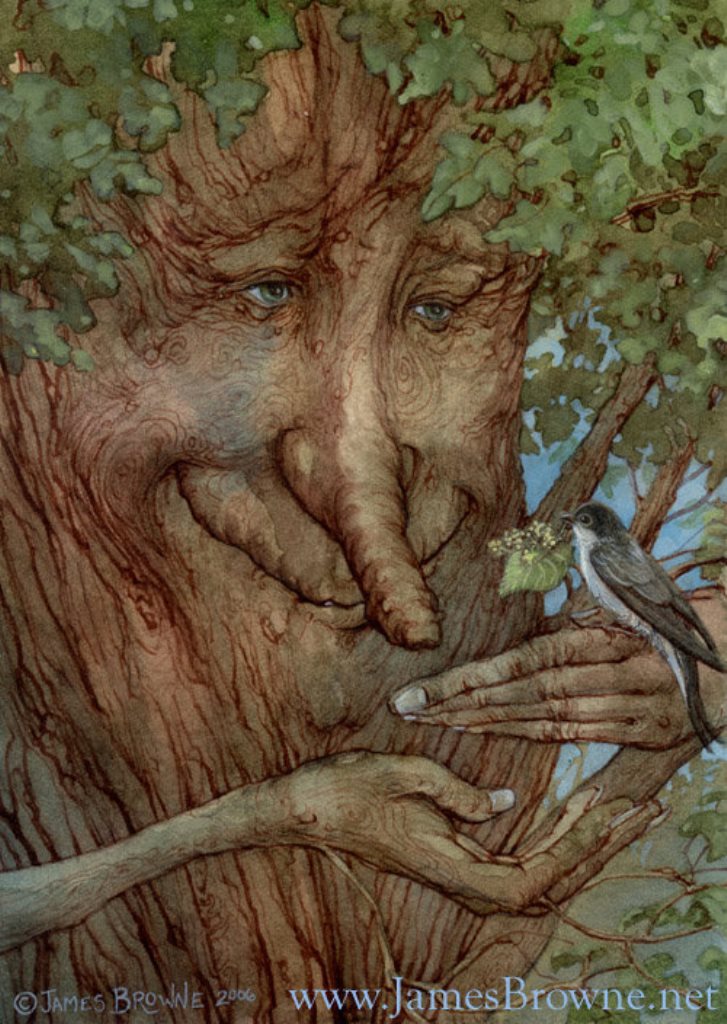 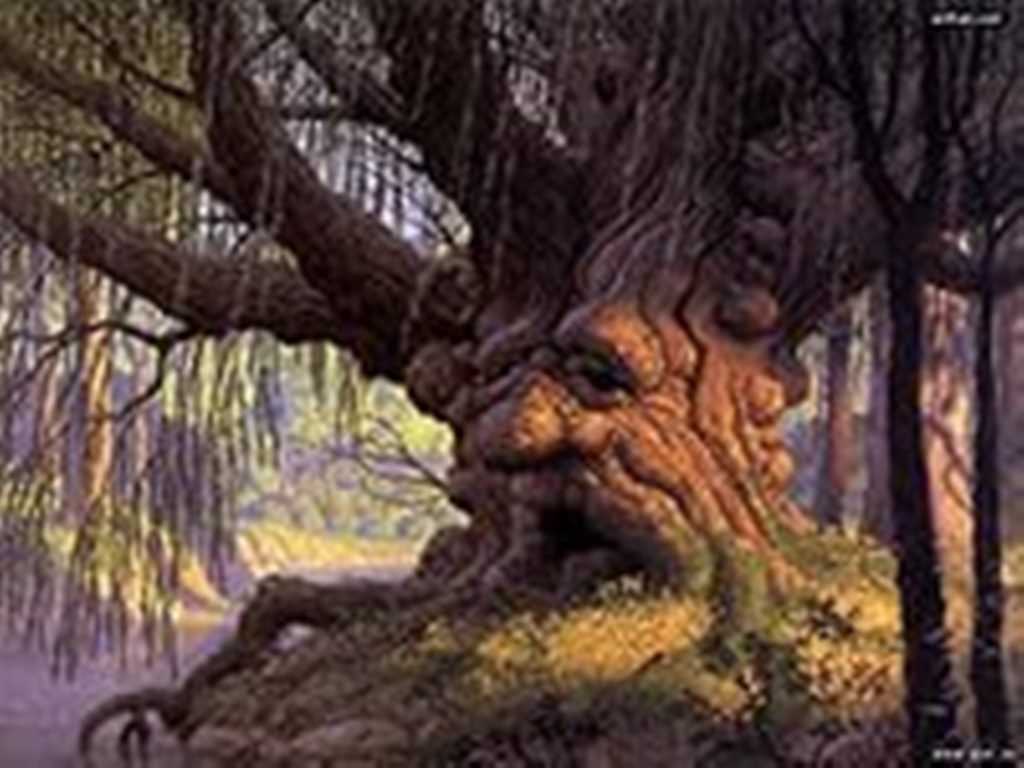 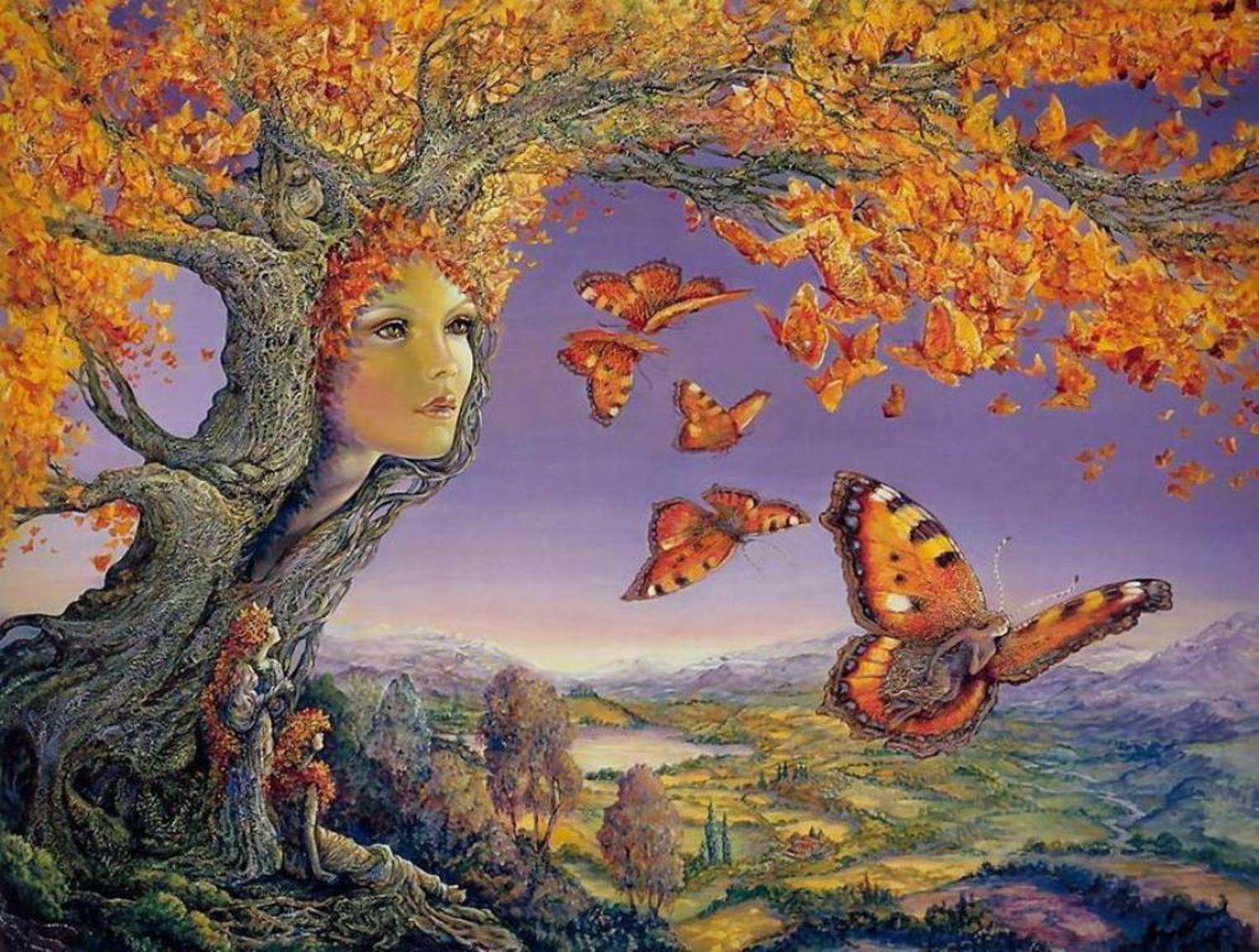 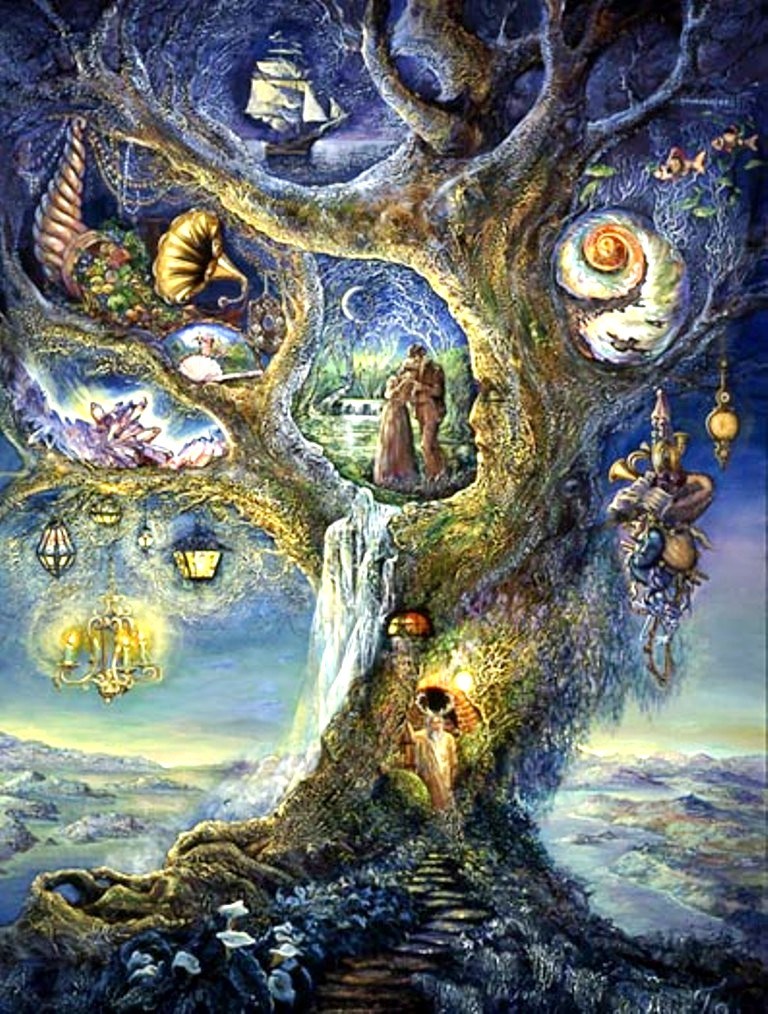 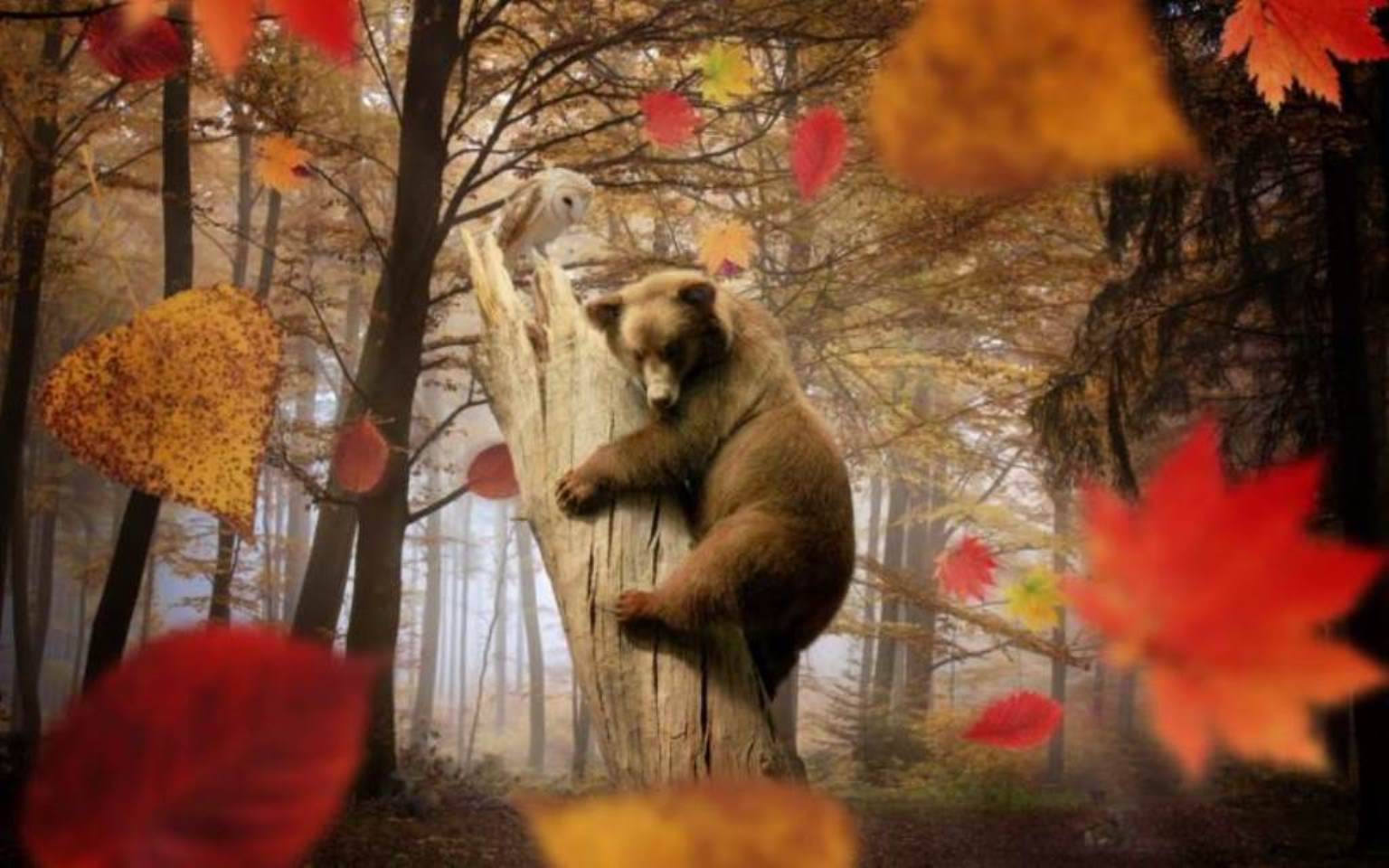 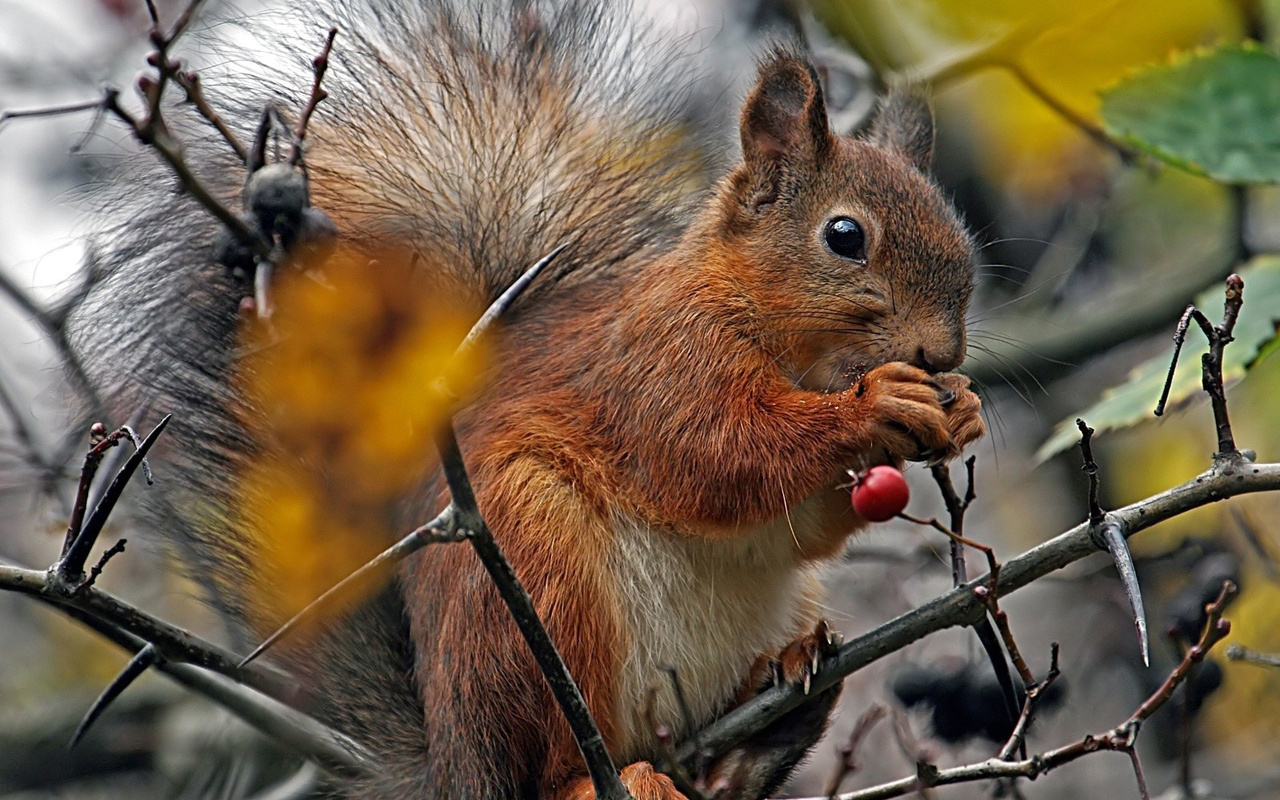 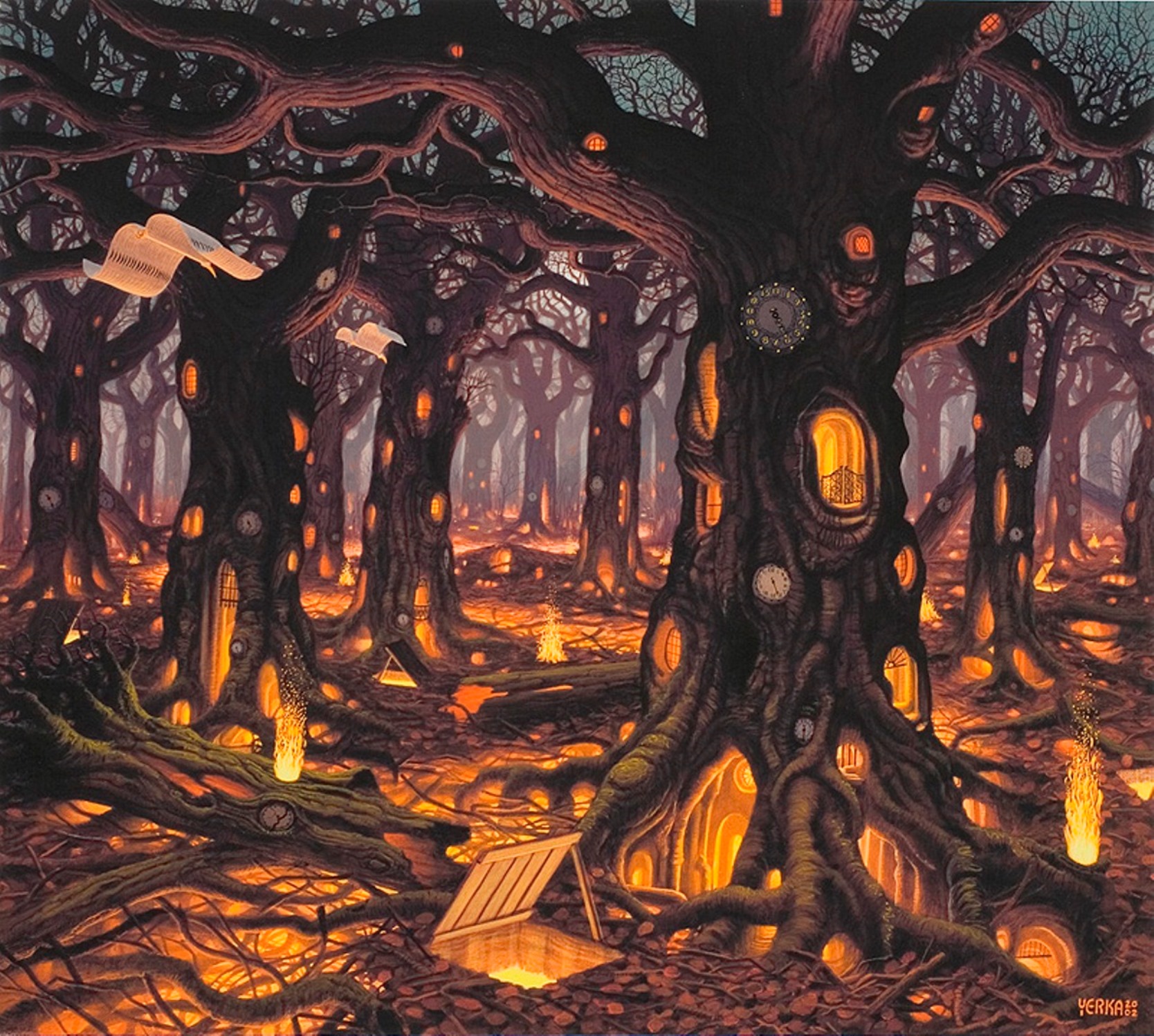 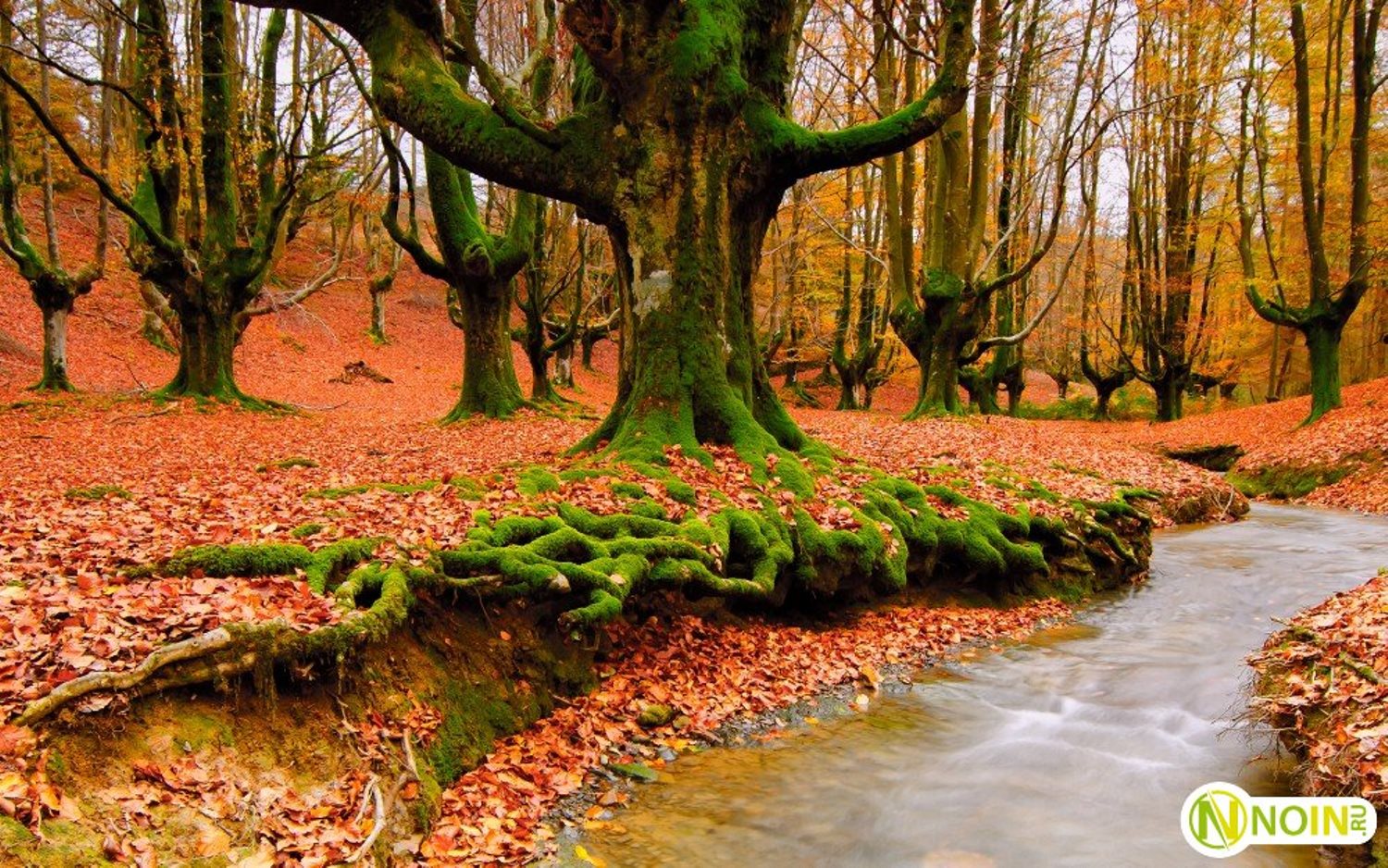 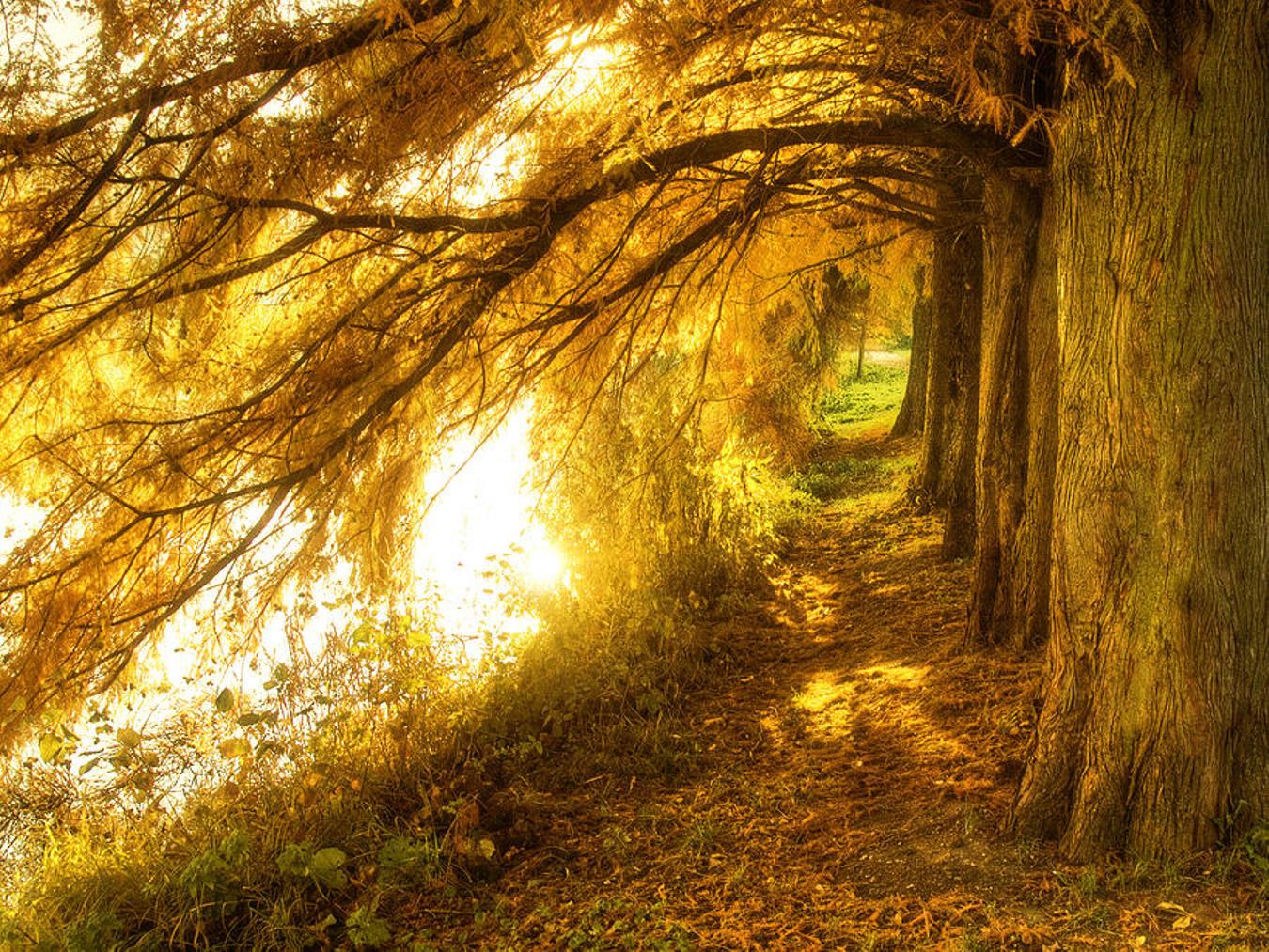 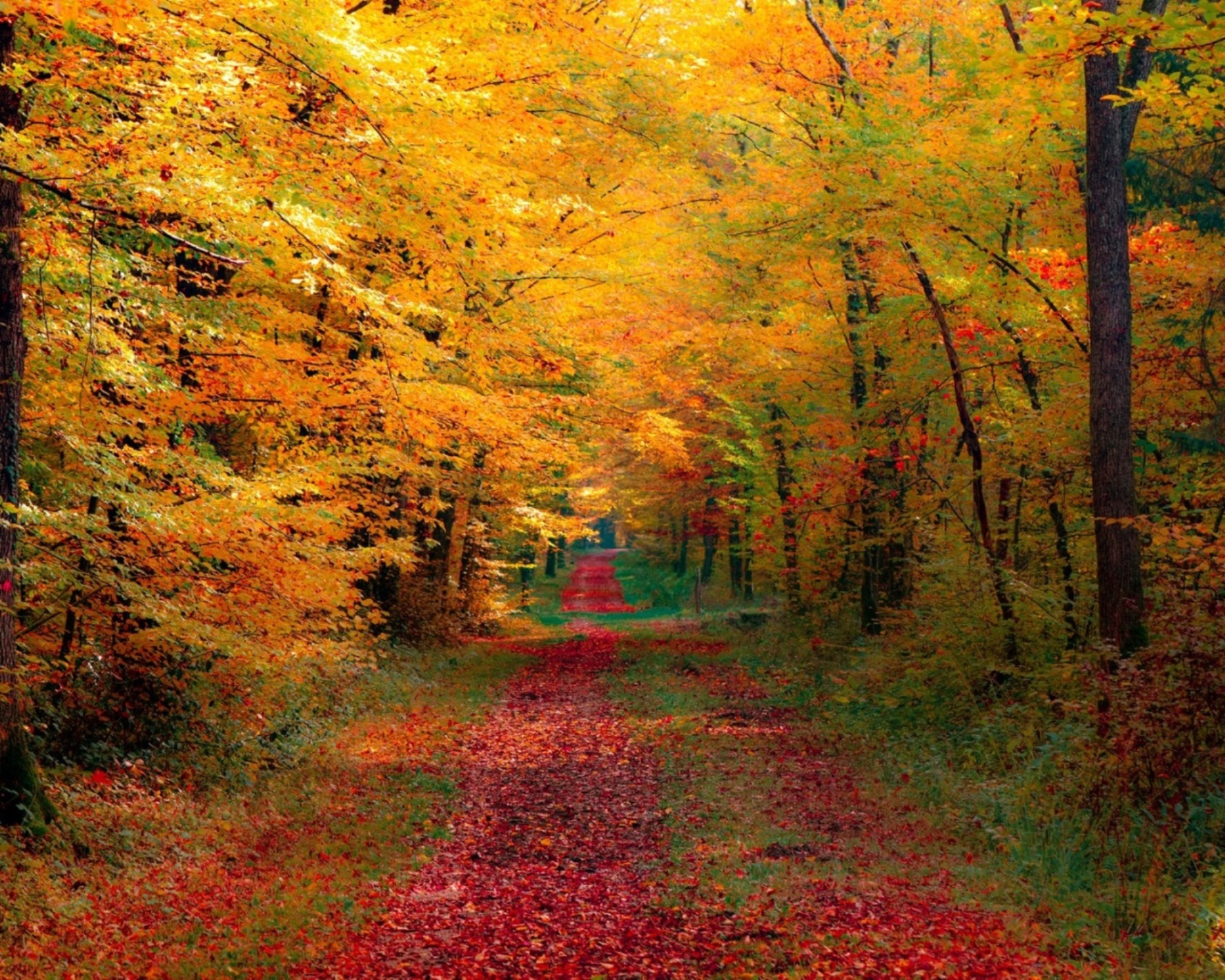 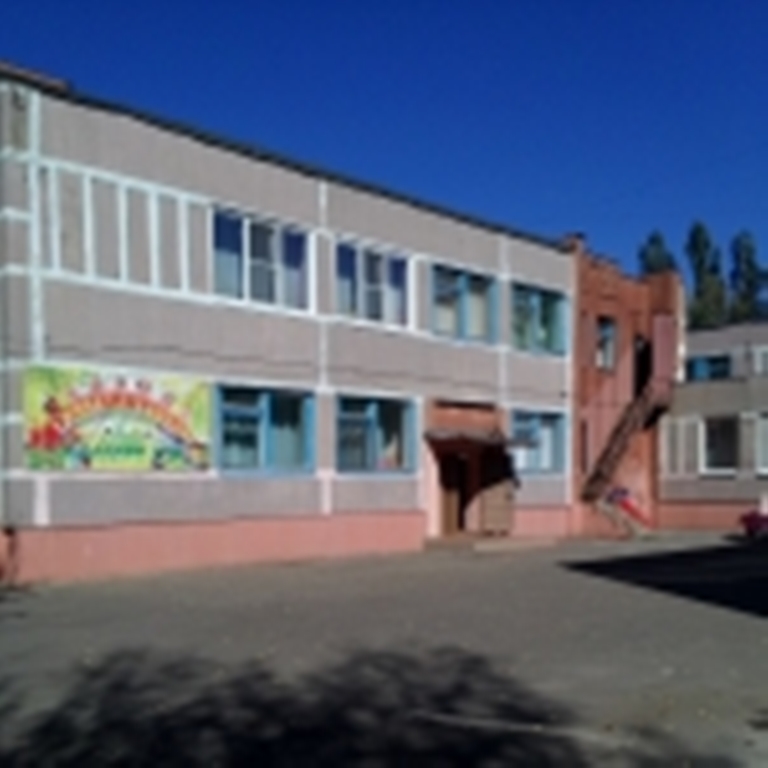